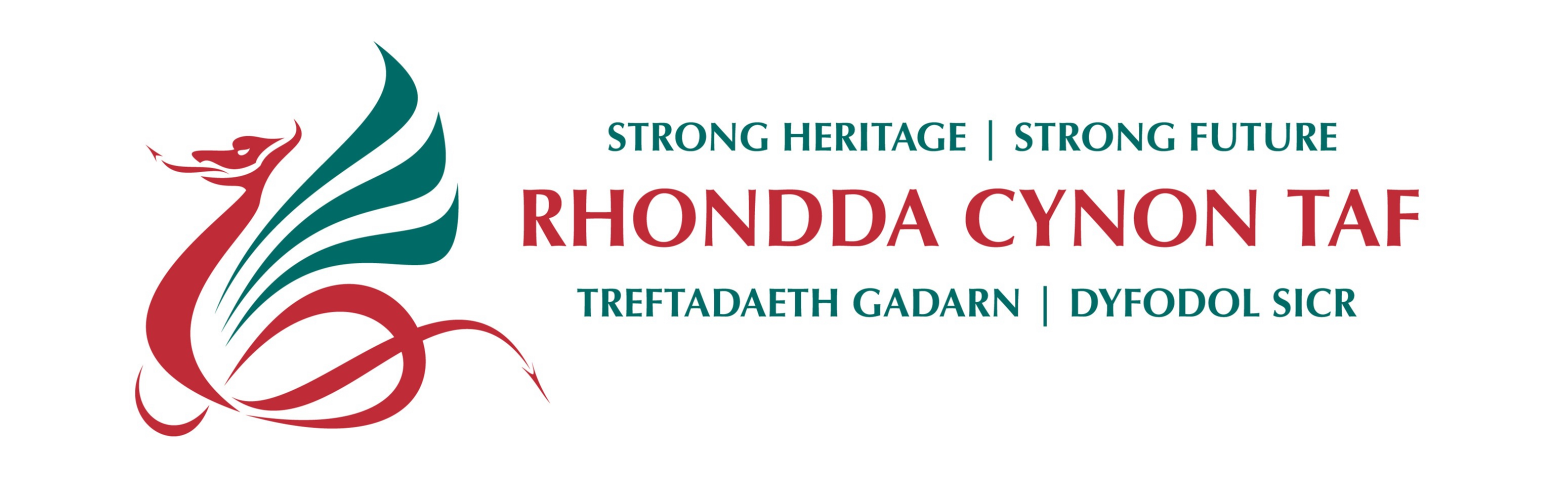 LOCAL RESOLUTION PROCESS – 
PRACTICALITIES AND THE RCT EXPERIENCE –
FUTURE ROLE?

Paul Lucas
    Monitoring Officer
Rhondda Cynon Taf County Borough Council
BACKGROUND -Nature of Code of Conduct Complaints / Ombudsman’s Position
Majority of complaints received during 2014/15 related to matters of ‘equality and respect’. 

In 2014/15 this accounted for 35% of the code of conduct complaints received compared with 36% in 2013/14.

Arrangements are proving to be effective at resolving many of these kinds of complaints.

Councillors expected to make their complaints about other Councillors within their authority to their monitoring officer.
Ombudsman continues to receive ‘low level’ complaints of this type. Generally involve allegations of failures to show respect and  consideration of others under paragraph 4(b) and 6(1)(d) of the code. 

Ombudsman reviewed his practice in dealing with the complaints of this type - will be taking a firmer position in the future - referring these ‘low level’ complaints back to monitoring officers to be dealt with locally.

Such complaints more appropriately resolved informally and locally in order to speed up the complaints process and ensure that his resources are devoted to the investigation of serious complaints.

Where a member has reported a fellow member to their MO under the local resolution process - no need to report the matter to the Ombudsman as well.
REMINDER – Why have a Local Resolution Process?
Speed up resolution / Resolve matters at an early stage.

Encourage mediation and reconciliation - avoid the unnecessary escalation of the situation.

Encourage collective responsibility.

Reduce ‘politically motivated’ and vexatious complaints.
RCT Local Resolution Protocol and Procedures
Adopted Gwynedd protocol model – 2011.  

Striking the balance between the formal and informal – intended to reduce time/administrative burden but requirement for set of procedures to be adopted to support protocol.

Protocol and procedures amended as lessons were learnt from dealing with cases as they arose  - e.g. using social media responsibly.

Make up of panel dealing with complaints – In RCT - Standards Committee Members.

Amended Member/Officer protocol to give access to local resolution process.
Findings
Members must take responsibility for the complaint – pursuing it and responding promptly to requests for information.

Motives – spike in complaints before an election.

Importance of a strong panel/committee membership hearing and dealing with complaints.

Has led to improvement in behaviour – No new cases since April 2013  - Led to a better understanding of what would be considered a legitimate complaint – boundaries of cut & thrust of political debate.
FUTURE
Increase in cases being dealt with under local resolution process.

Community councils - member/officer protocols, roll out of the local resolution process? & sanctions.
DISCUSSION AND QUESTIONS FROM THE FLOOR